СОВЕРШЕНСТВОВАНИЕ РАБОТЫС НАЛОГОПЛАТЕЛЬЩИКАМИ
НАЧАЛЬНИК УПРАВЛЕНИЯ ИНТЕРАКТИВНЫХ СЕРВИСОВ ФНС РОССИИ
О.Н. ЧЕПУРИНА
2019
ФНС россии СЕГОДНЯ
76 млн  деклараций
37,5 млн налоговых требований
4 млн регистрационных действий
82 млн уведомлений на уплату имущественных налогов
ВХОДЯЩИЕ ДАННЫЕ
15 млрд  счетов-фактур по НДС
85 млн  сведений от Росреестра
250 млн  сделок по трансфертному                ценообразованию
165,8 млн человек
ИСХОДЯЩИЕДАННЫЕ
4,1 млн ЮЛ
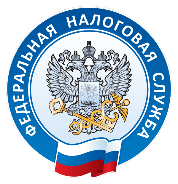 3,97 млн ИП
11 тыс. сотрудников взаимодействуют с налогоплательщиками
2400
точеквзаимодействия
326 тыс.посетителей
в день
28 млн. активныхпользователей
Личного кабинета ФЛ
2
ФУНКЦИИ ФНС россии
ЗАГС
Международный автоматический обмен
ФИАС
Реестр дисквалифицированных лиц
Такс Фри
Торговый и утилизационный сборы
Регистрация ЮЛ и ИП
Контроль НДС
СМЭВ
Контроль за правильностью исчисления налогов
ККТ онлайн
Валютное регулирование
Представление сведений ФОИВ
Оказание госуслуг
Прослеживаемость товаров
Самозанятые
Реестр аккредит.
филиалов, представительств ин. ЮЛ
Реестр малого и среднего предпринимательства
Банкротство
Управление долгом
Страховые взносы
Сервисы, личные кабинеты
Налоговый мониторинг
3
ФНС РОССИИ – ОДИН ИЗ ЛИДЕРОВ ПО КАЧЕСТВУ ПРЕДОСТАВЛЕНИЯ УСЛУГ
За 9 месяцев 2019 годаМы получили7 200 672 оценок
96,08%
4
[Speaker Notes: По результатам контроля качества уровня удовлетворенности наблюдаются яркие тренды:
1) Общее количество оценок значительно снижается (Ваш контроль: на 14%, QR-анкетирование на 17%);
2) Количество отрицательных оценок значительно растет (Ваш контроль: на 33% и QR-анкетирование на 7%);
3) Уровень показателя удовлетворенности за 4 кв. близок к критичному (92,77%);
4) Что свидетельствует о неэффективной работе ТНО с инструментами оценки качества.
Как с внешней оценкой – Ваш контроль по ПП 1284, так и с внутренней оценкой – QR-анкетирование.]
ЧТО ЖДУТ ОТ НАЛОГОВОЙ
ЭВОЛЮЦИЯ ОЖИДАНИЙ ПОЛЬЗОВАТЕЛЕЙ
ОЖИДАНИЕ
КАЧЕСТВЕННО
БЫСТРО «В ТРИ КЛИКА»
ПРОСТО И ДОСТУПНО 
«ПОД КЛЮЧ»
В УДОБНОЕ ВРЕМЯ 
В ЛЮБОЙ ТОЧКЕ МИРА
«НЕЗАМЕТНЫЙ» СЕРВИС
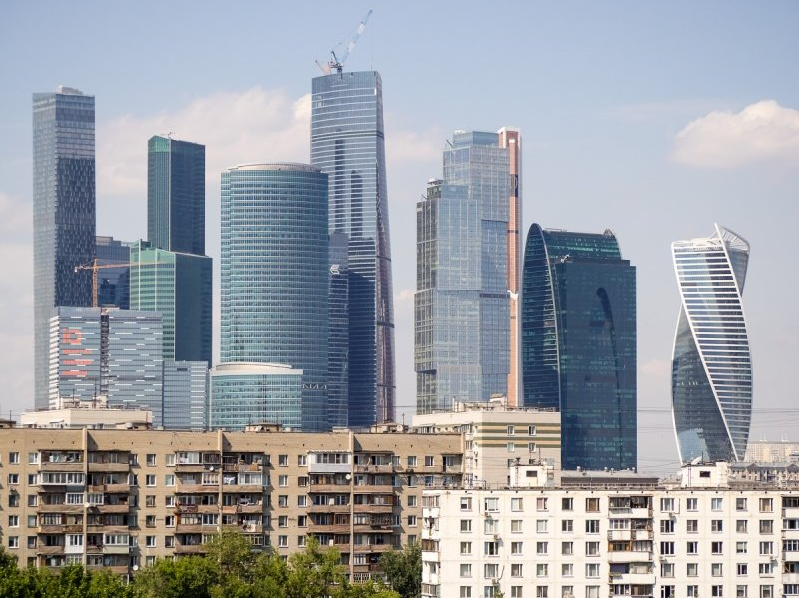 РЕАЛЬНОСТЬ
КАЧЕСТВЕННО
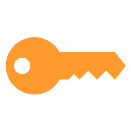 5
Как мы это будем делать
ПОД КЛЮЧ
1. ОТБИРАЕМ САМЫЕ ВОСТРЕБОВАННЫЕ ЖИЗНЕННЫЕ СИТУАЦИИ
(обращения (ЗГ), личный прием, СМИ/соцсети, звонки, «Ваш контроль», «QR-анкетирование», сервис «Анкетирование», обратная связь ЛК/сайт)
2. СОЗДАЕМ ПРОЕКТНЫЕ ГРУППЫ
3. ВНОСИМ ИЗМЕНЕНИЯ В ЗАКОНОДАТЕЛЬСТВО 
4. УПРОЩАЕМ ПРОЦЕДУРЫ ПРЕДОСТАВЛЕНИЯ УСЛУГ
6
Наиболее востребованные жизненные ситуации суперсервисы фнс россии
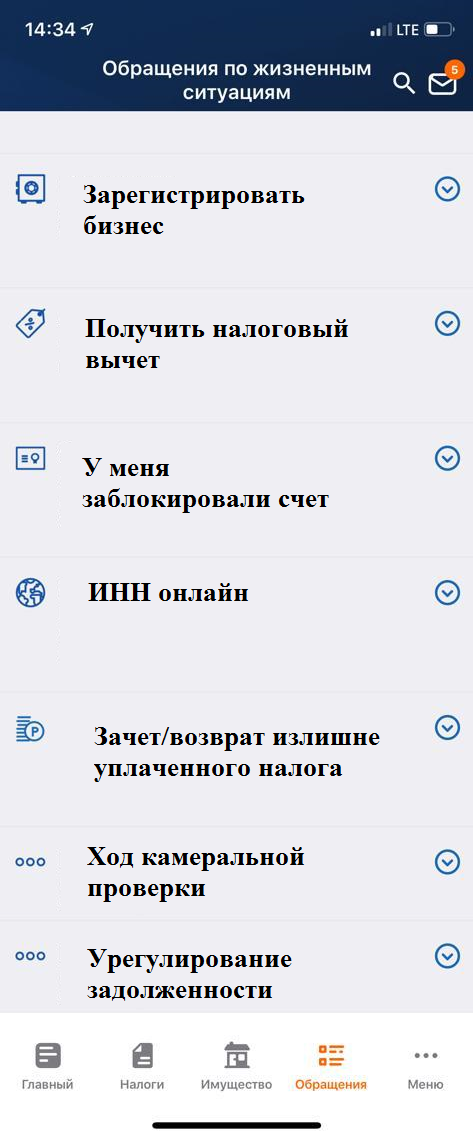 Получение налогового вычета
Регистрация бизнеса
Зачет/возврат излишне уплаченного налога
Блокировка счета
Урегулирование задолженности
Камеральная проверка
Закрытие бизнеса
ИНН онлайн
7
суперсервисы фнс россии
Получение налогового вычета
900
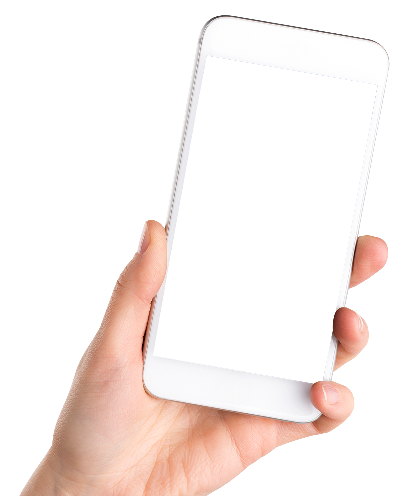 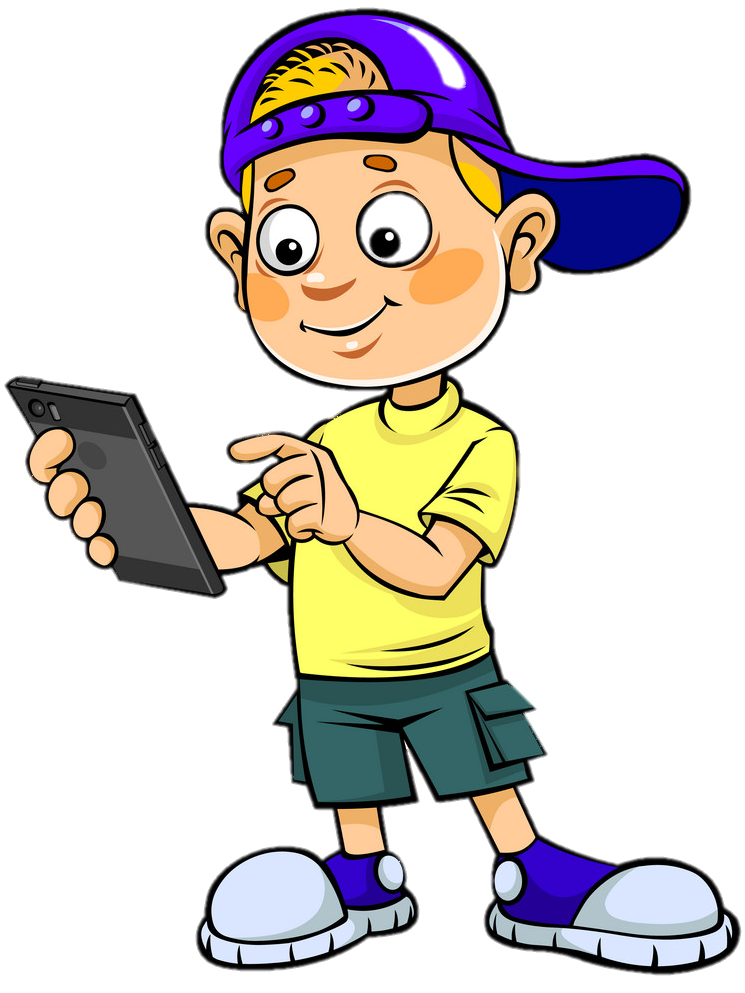 ВЕРНУТЬ НАЛОГ
ДО 5 ДНЕЙ
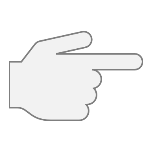 Возврат налога 
6900 Р
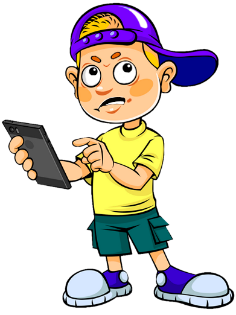 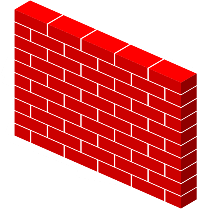 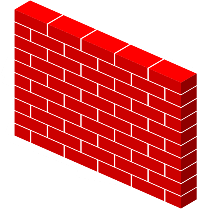 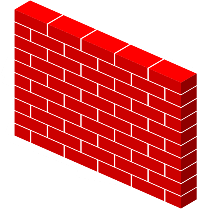 Прием
декларации
КНП
Возврат
Решение
УРЗ
УИТ/УИС
УКК
УКК
ДО 4-Х МЕСЯЦЕВ
8
НЕ суперсервис, 
НО ОЧЕНЬ ВАЖНЫЙ ДЛЯ НАС ПРОЕКТ
С истема
О бработки 
О бращений 
Н алогоплательщиков
9
ПРОБЛЕМЫ ОБРАБОТКИ обращений
2 млн формализованных обращений за год
10-15% прогнозируемый рост количества обращений
Около 8000 сотрудников инспекций заняты в подготовке ответов
Процесс обработки обращений полностью ручной
Отсутствует система контроля содержания (качества) ответа
Отсутствует анализ причин обращений и система мониторинга
Длительные сроки подготовки ответа (в рамках 59-фз,но налогоплательщик хочет быстрее)
Нагрузка на сотрудников растет
снижается качество ответа И срок ПРОДЛЕВАЕТСЯ
10
Схема обработки обращения
КАК СЕЙЧАС
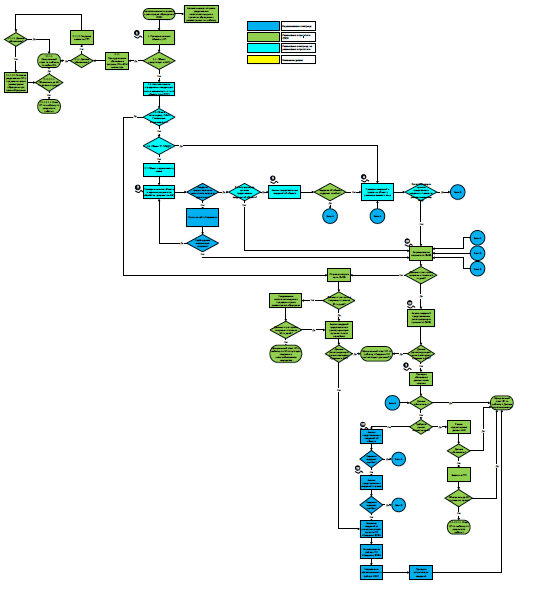 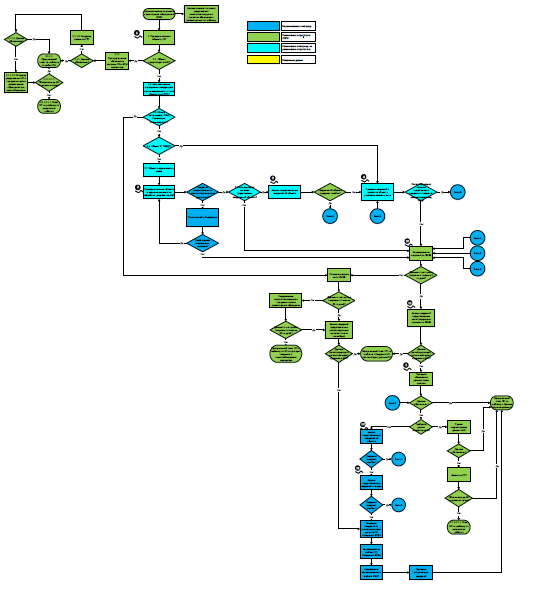 11
ПРОЦЕСС ОБРАБОТКИ ОБРАЩЕНИЙ
ПРИМЕР: «В ЛИЧНОМ КАБИНЕТЕ НЕТ МОЕГО ОБЪЕКТА»
КАК СЕЙЧАС
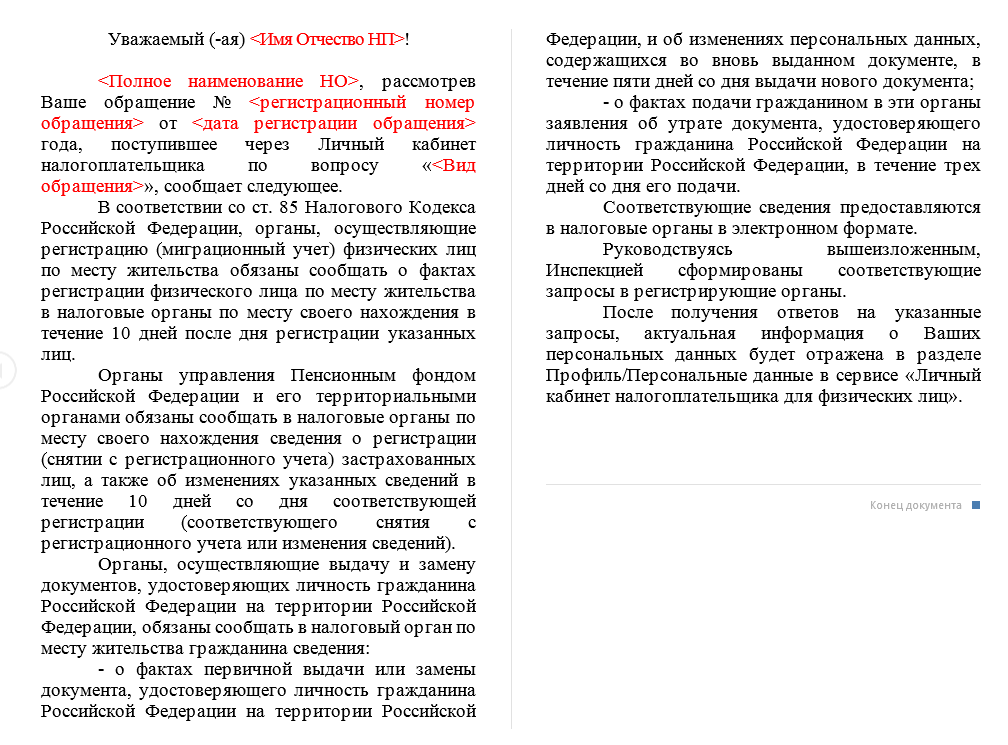 КАК БУДЕТ
МИНИМАЛЬНЫЙ СРОК РАССМОТРЕНИЯ - 7 ДНЕЙ
МИНИМАЛЬНЫЙ СРОК РАССМОТРЕНИЯ - 1 ДЕНЬ
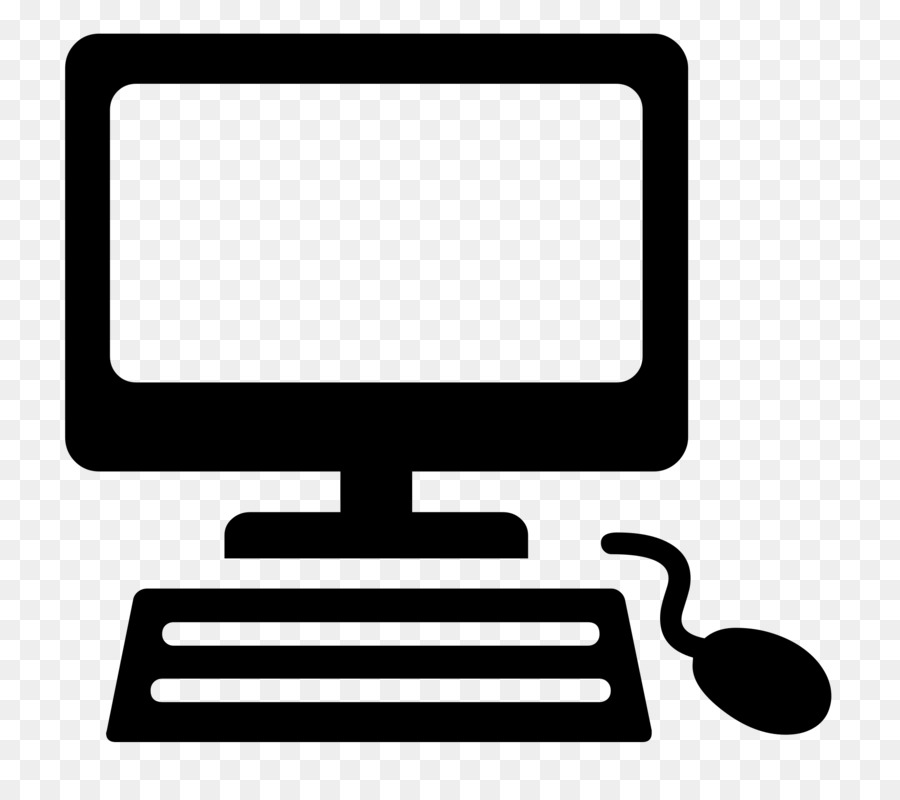 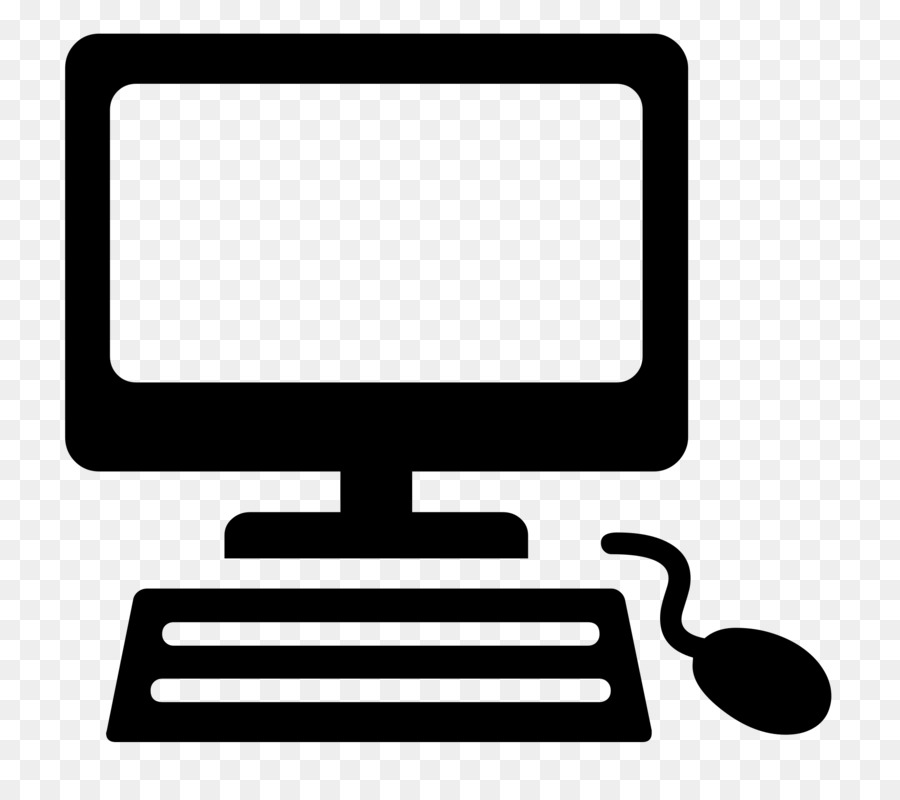 5 минут
В течение 1 дня
5 минут
10 минут
В течение 1 дня
ОТПРАВКА ОБРАЩЕНИЯ ИЗ ЛК ФЛ
ОПРЕДЕЛЕНИЕ КОНТРОЛЬНОГО СРОКА
СОЗДАНИЕ ПОРУЧЕНИЯ НА ОТДЕЛ
РАССМОТРЕНИЕ НА БУМАЖНОМ НОСИТЕЛЕ
НАПРАВЛЕНИЕ ОБРАЩЕНИЯ В ОТДЕЛ
РЕГИСТРАЦИЯ ОБРАЩЕНИЯ
НАЗНАЧЕНИЕ ИСПОЛНИТЕЛЯ
Х
Х
Х
Х
Х
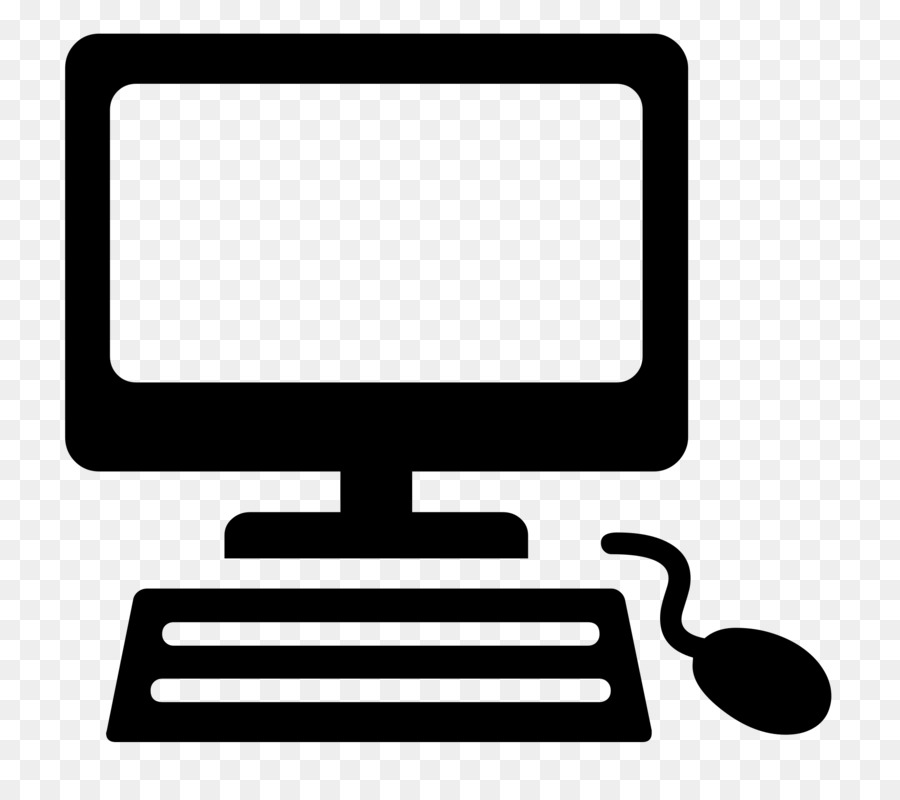 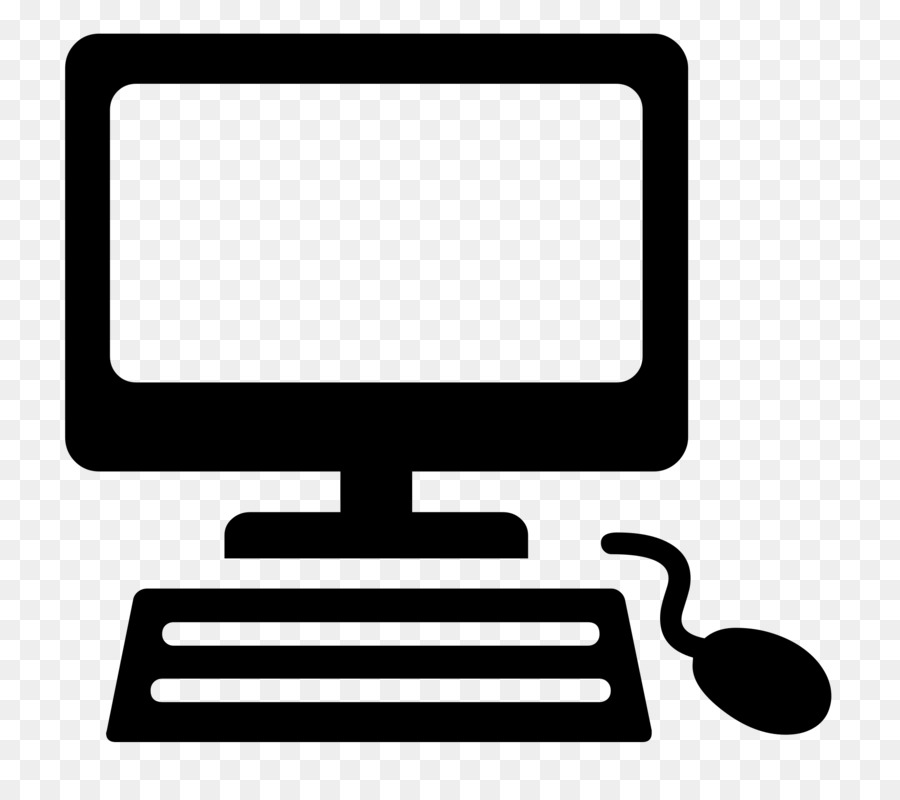 от 5 минут
до 1 дня
от 5 минут
от 10 минут
20 минут
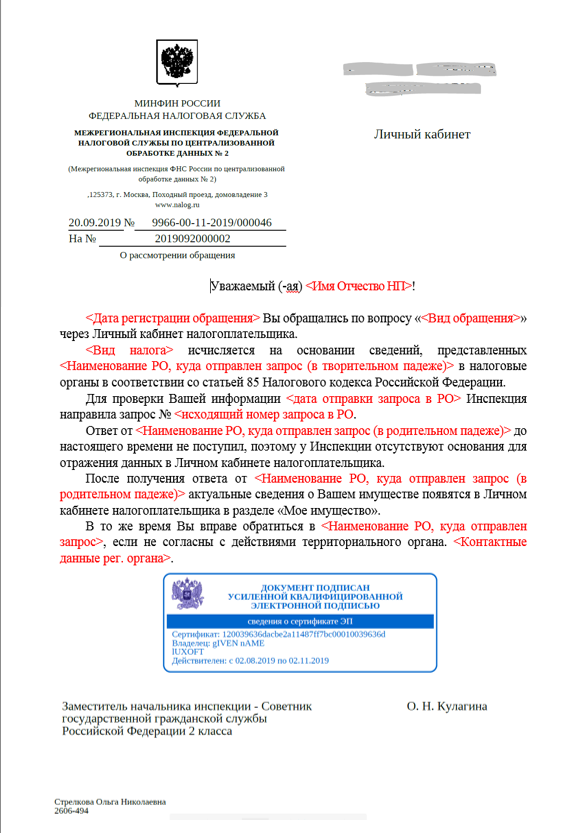 от 20 минут
РАСПЕЧАТЫВАНИЕ ОТВЕТА
ЗАПРОС В РЕГ ОРГАН ПО СМЭВ
АКТУАЛИЗАЦИЯ ДАННЫХ В АИС
ПРОВЕРКА ПРАВА НА ОБЪЕКТ В АИС
ПОЛУЧЕНИЕ ОТВЕТА ПО СМЭВ
ФОРМИРОВАНИЕ ОТВЕТА
НАПРАВЛЕНИЕ НА СОГЛАСОВАНИЕ
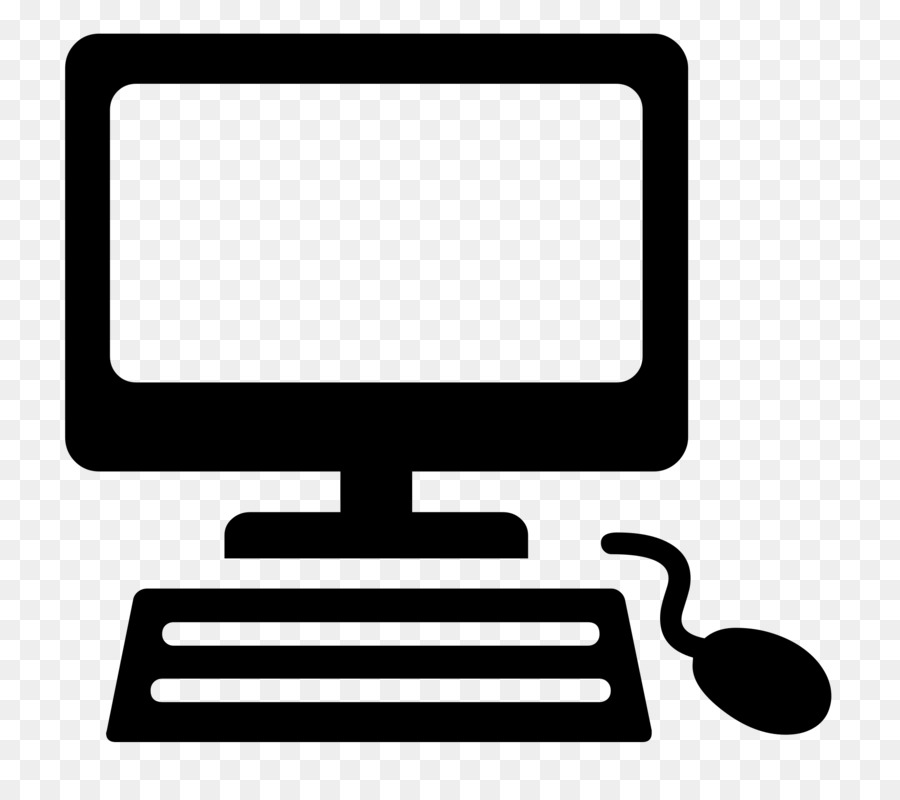 В течение 1 дня
1 минута
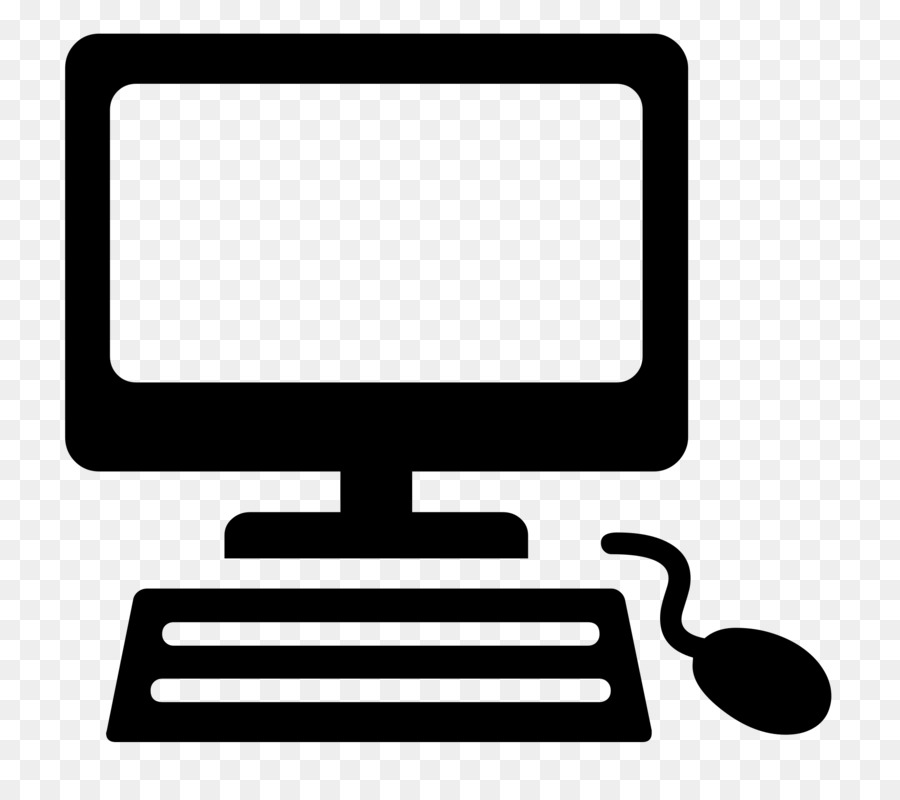 В течение 1 дня
В течение 1 дня
10 минут
10 минут
10 минут
от 10 минут
ПЕРЕДАЧА В ОБЩИЙ ОТДЕЛ
СОЗДАНИЕ КАРТОЧКИ В СЭД
ПРИСВОЕНИЕ ИСХОДЯЩЕГО НОМЕРА
СОГЛАСОВАНИЕ  ОТВЕТА
ПОДПИСАНИЕ ОТВЕТА
ОТПРАВКА ОТВЕТА В ЛК ФЛ
СКАНИРОВАНИЕ ОТВЕТА
Х
Х
Х
12
1 минута
1 минута
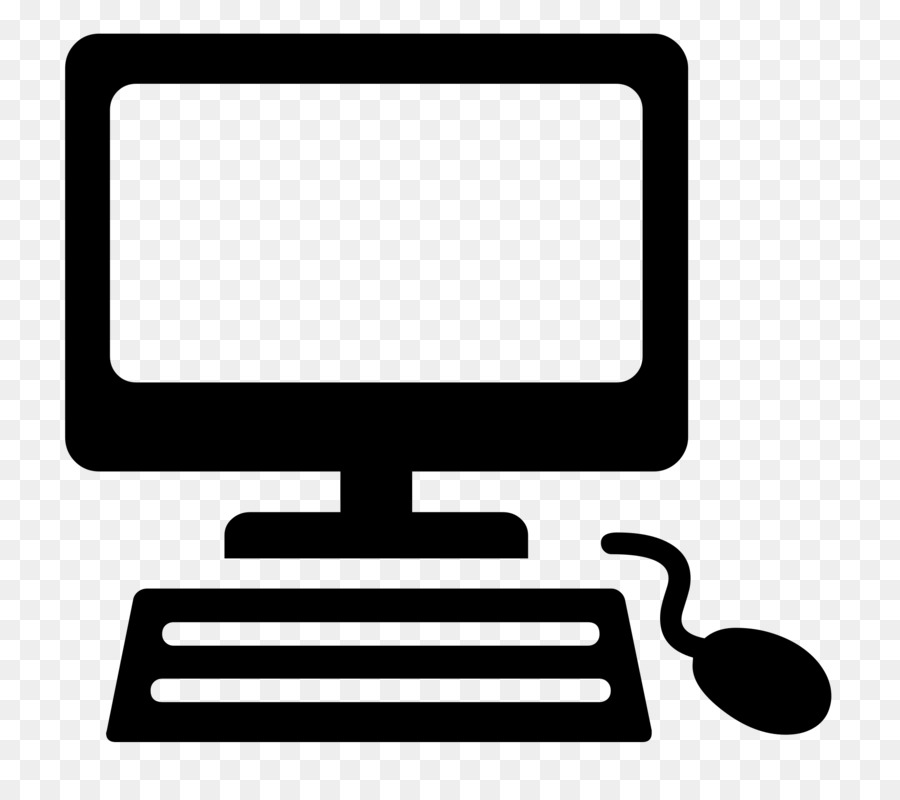 Опытная эксплуатация в 4 Субъектах
За 9 месяцев 2019 ГОДА
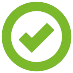 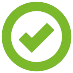 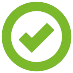 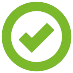 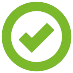 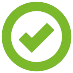 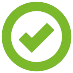 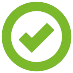 13
ЧТО ДАЛЬШЕ?
омниканальная платформа 
взаимодействия с налогоплательщиками
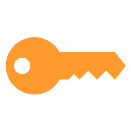 Решение жизненных ситуаций налогоплательщика «под ключ» с учетом профиля (досье) налогоплательщика и истории обращений; 
Исключение повторных обращений.
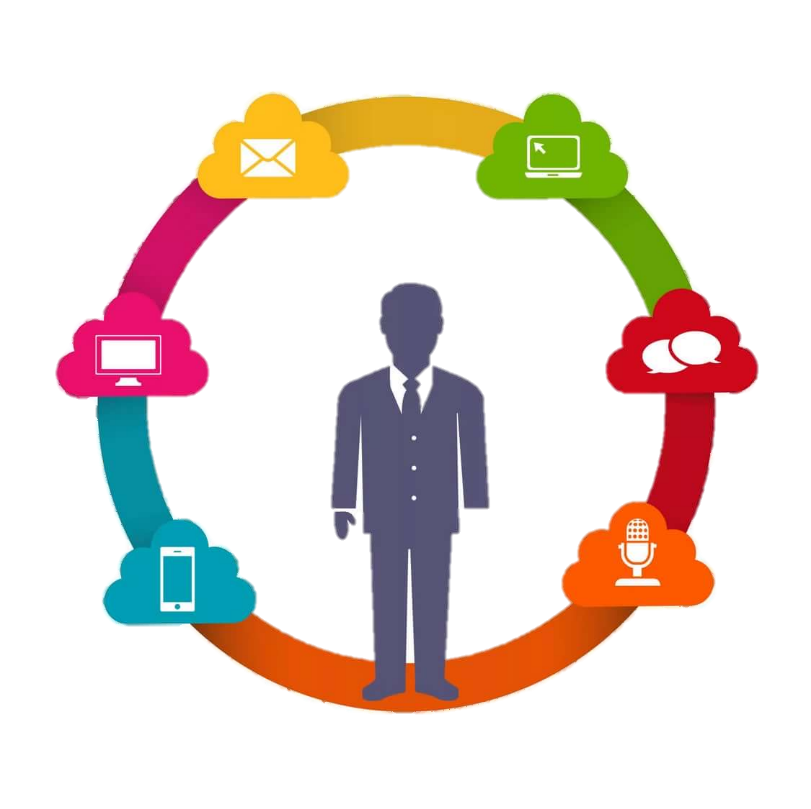 АИС«НАЛОГ-3»
14
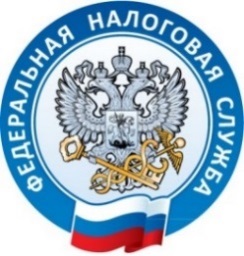 БЛАГОДАРЮ ЗА ВНИМАНИЕ
19